1. řádné zasedání Monitorovacího výboru IROP 2021-2027
12. 7. 2022
1. Představení Statutu, Etického kodexu a nově zastoupených organizací v MV IROP
Statut MV IROP
Statut byl vypracován na základě požadavků daných Metodickým pokynem Společných procesů implementace fondů EU pro PO 2021–2027 – část Řídící dokumentace programu

Statut upravuje  - působnost MV IROP
  -  složení MV IROP
  -  práva a povinnosti členů MV IROP
  -  funkce sekretariátu MV IROP

Statut MV IROP 2021-2027 byl  schválen ministrem pro místní rozvoj dne 9. 6. 2022

Přílohou Statutu MV IROP je Etický kodex a Seznam institucí s právem nominovat zástupce do MV

Etický kodex - je závazný pro všechny členy MV IROP 
- člen (nominovaný náhradník) jej podepíše na ustavujícím zasedání
Etický kodex MV IROP
Střet zájmu – střet mezi zájmem MV IROP a osobním zájmem člena MV IROP,
který by mohl ovlivnit   jeho povinnosti a  hlasování na MV IROP 

Dary a jiné nabídky – dary, úsluhy, laskavosti a jiná neoprávněná zvýhodnění
jenž by mohla, byť jen zdánlivě, ovlivnit posuzování či rozhodovací procesy, profesionální a nestranný pohled na věc 

 Zachování mlčenlivosti  - o všech informacích, o kterých se v souvislosti s
 členstvím v MV IROP dozví.

 Jednání s veřejností – MV zastupuje předseda MV IROP, člen svým chováním 
přispívá k vážnosti a respektu MV IROP a pozitivnímu  vnímání veřejností
Nově zastoupené organizace v MV IROP
MV IROP 2021 – 2027 má 36 členů (vč. předsedy a místopředsedy MV) a všichni členové disponují hlasovacím právem

Změny MV IROP 2014 – 2020:

Noví členové MV - Ministerstvo pro místní rozvoj – odbor cestovního ruchu
 Spolek pro obnovu venkova ČR
 Úřad Vlády  ČR – odbor rovnosti žen a mužů
 Národní rada osob se zdravotním postižením
 Šance pro budovy
 Agentura ochrany přírody a krajiny

Nově má hlasovací právo Magistrát hlavního města prahy

Členy MV již není zástupce Integrovaných plánů rozvoje území (IPRÚ)
2. Projednání a schválení Jednacího řádu MV IROP 2021-2027
Jednací řád MV IROP
Jednací řád upravuje:
způsob svolání zasedání, účast na zasedání a jeho průběh
střet zájmů člena MV IROP
-  procedurální postupy MV IROP přijímaní usnesení prezenčně i formou per rollam, 
- činnost sekretariátu MV IROP
- další záležitosti související se zasedáním MV IROP 

Změny v jednacím řádu v novém programovém období 2021–20207:
- komunikace s členy MV již nebude probíhat prostřednictvím monitorovacího systému, ale prostřednictvím elektronické pošty (pozvánky, zasílání programu atd. )
- podklady již nebudou předkládány prostřednictvím monitorovacího systému (budou rozesílány  prostřednictvím elektronické pošty)
Jednací řád MV IROP – základní termíny
3. Projednání programu 1. zasedání MV IROP 2021-2027
PROGRAM
I. blok jednání
1. Představení Statutu, Etického kodexu a nově zastoupených organizací v MV IROP			10:00 – 10:10
2. Projednání a schválení jednacího řádu MV IROP 2021-2027				10:10 – 10:25
3. Projednání programu 1. zasedání MV IROP 2021-2027					10:25 – 10:40
4. Úvodní slovo předsedy MV IROP 2021-2027 					10:40 – 10:50
5. Úvodní slovo zástupce Evropské komise 					10:50 – 11:00	
6. Představení systému schvalování v IROP 2021 – 2027					11:00 – 11:20
7. Obecná kritéria přijatelnosti a formálních náležitostí; Specifická kritéria přijatelnosti 			11:20 – 12:00

Oběd								12:00 – 12:40

II. blok jednání 
7.  Obecná kritéria přijatelnosti a formálních náležitostí; Specifická kritéria přijatelnosti  - pokračování	12:40 – 14:00
8.  Harmonogramu výzev IROP 2021 – 2027 na rok 2022 					14:00 – 14:40
9.  Různé								14:40 – 14:50
10. Závěry								14:50 – 15:00

Coffeebreak 							15:00
4. Úvodní slovo předsedy MV IROP 2021-2027
Zdeněk Semorád
Příprava Programového dokumentu IROP 2021 - 2027
Schválení Národní koncepce realizace politiky soudržnosti pro období 2020+ vládou a ustavení 7 operačních programů (4. 2. 2019)
První verze PD IROP 2021 - 2027  - Vnitroresortní připomínkové řízení (1. 10. 2019); rozeslání členům Přípravného výboru k připomínkám (15. 10. 2019)
Předložení PD IROP 2021 – 2027 Národnímu orgánu pro koordinaci a Evropské komisi (31. 1. 2020)
Předložení PD IROP 2021 – 2027 vládě ČR po 3 kolech připomínek z EK (26. 10. 2021)
Schválení PD IROP 2021 – 2027 vládou ČR (5. 11. 2021)
Schválení PD IROP 2021 – 2027 Evropskou komisí (1. 7. 2022)
Přípravné výbory IROP 2021 - 2027
Celkem 7 zasedání Přípravného výboru IROP 2021 – 2027
1. PV IROP 2021 – 2027 = 7. 1. 2019
7. PV IROP 2021 – 2027 = 30. 4. 2021

Členové:
Roadshow IROP 2021-2027
Zahájena v roce 2019 v Praze, a pokračovala ve 12 krajských městech, a po dvojím přerušení kvůli pandemické situaci,  ukončena v září 2021 opět v Praze
Představení
-  návrhu IROP 2021-2027 – změny a novinky
nastavení a zaměření Integrovaných územních investic (ITI) a Komunitně vedeného místního rozvoje (CLLD) pro období 2021-2027

Zúčastnilo přes 1700 účastníků

Na základě pozitivního ohlasu a přání účastníků podobnou akci zopakovat navázala na tuto akci IROP tour organizovaná Centrem pro regionální rozvoj České republiky
IROP tour Centrum pro regionální rozvoj České republiky
IROP TOUR – série akcí Centra, na 50 místech České republiky

Představení nejaktuálnějších informací k IROP 2021-2027 , novinky o podporovaných aktivitách a změnách

Akce proběhly od poloviny dubna do poloviny května  2022

Součástí seminářů byly tematické konzultace ke konkrétním specifickým cílům IROP 2021-2027

Zúčastnilo se celkem 1637 osob

Na podzim roku 2022 bude navazovat tour věnována problematice Veřejných zakázek
Konzultační servis IROP
Služba určená pro zjednodušení komunikace při řešení dotazů před podáním žádosti o podporu v rámci IROP 2021–2027(aktivně se využívá již u REACT-EU)
Přehled všech dotazů a odpovědí na jednom místě, nejčastěji kladených dotazů a odpovědí
Dostupný přes webové rozhraní https://ks.crr.cz/​ 
Po založení účtu tazatele je možné zakládat ​nové dotazy, které jsou dle zadaných parametrů přiřazovány specialistům ​Centra pro regionální rozvoj České republiky, ​kteří zajišťují odpovědi
K 30.6.2022 bylo zodpovězeno přes KS více než 3 500 dotazů
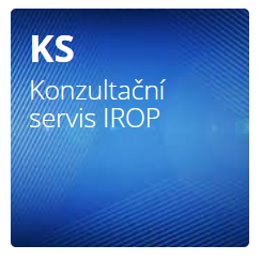 Konzultační servis IROP
Počet dotazů- červen 2022
IROP 2  – 1805; React EU - 1693
Konzultační servis IROP
Statistika zodpovězených dotazů – červen 2022
Celkem zodpovězených dotazů: 3498
Průměrná délka odpovědi: 2,5 pracovního dne
Medián délky odpovědi: 1 pracovní den
Konzultační servis IROP - tazatelé
Z celkových 3498 zodpovězených dotazů k IROP 2021 -  2027 

celkem 952 tazatelů v četnosti počtu dotazů od 1 po 44 dotazů na jednoho tazatele
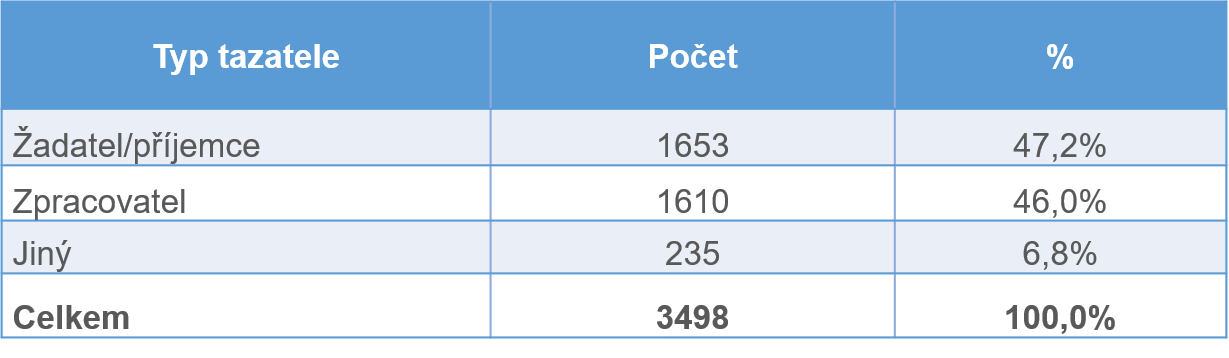 5. Úvodní slovo zástupce Evropské komise
Andreas von Busch
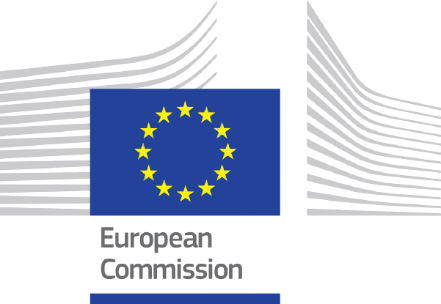 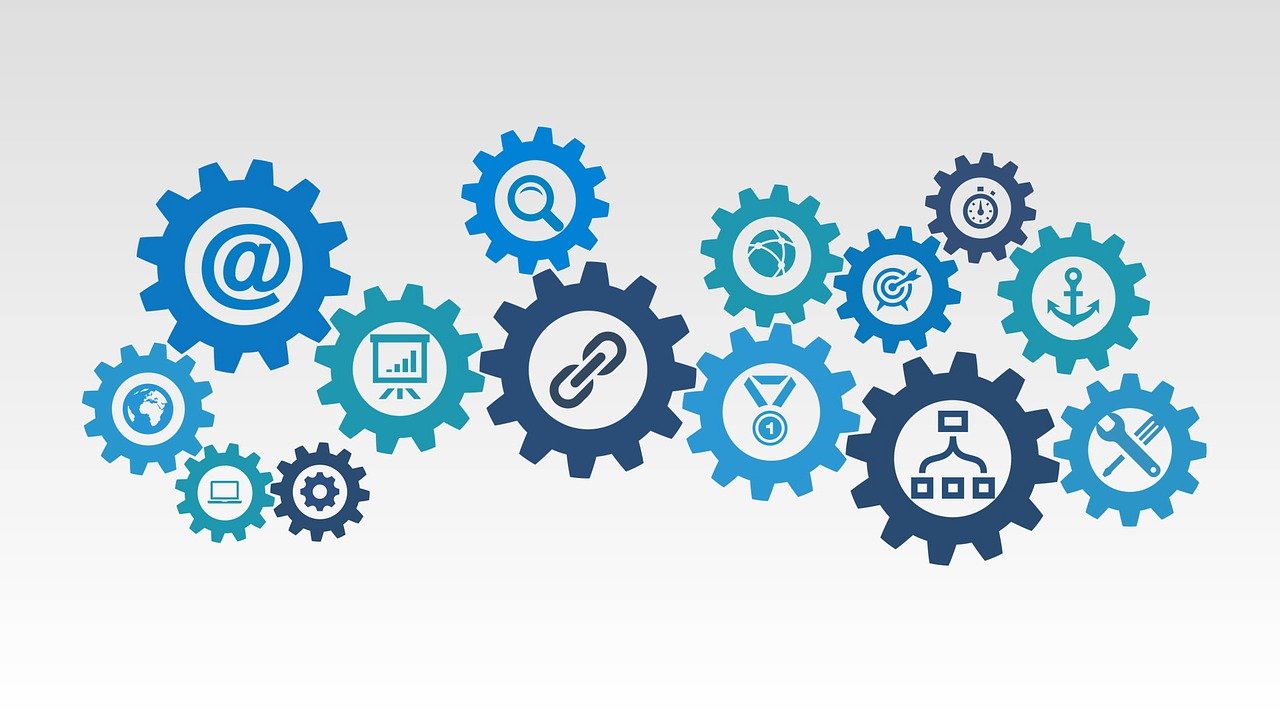 Monitoring Committee  

Integrated Regional Programme
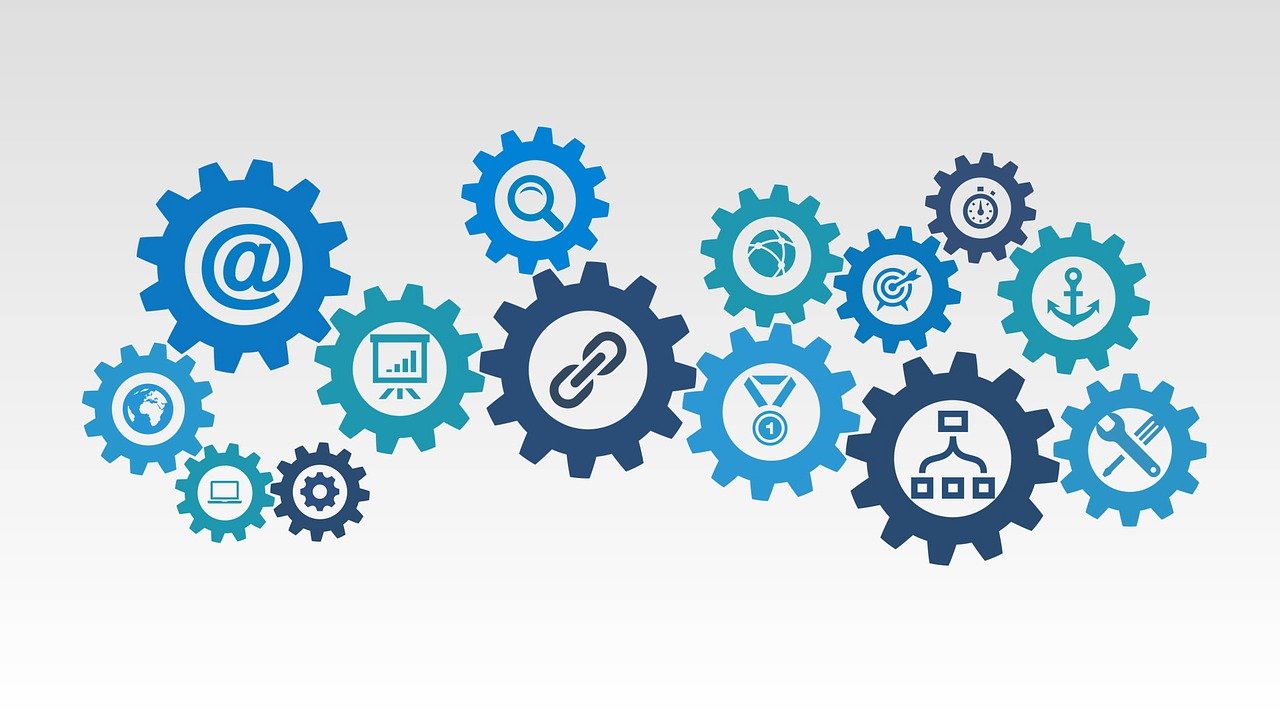 Kadri Uustal, Head of Unit Coordination of Programmes, DG REGIO
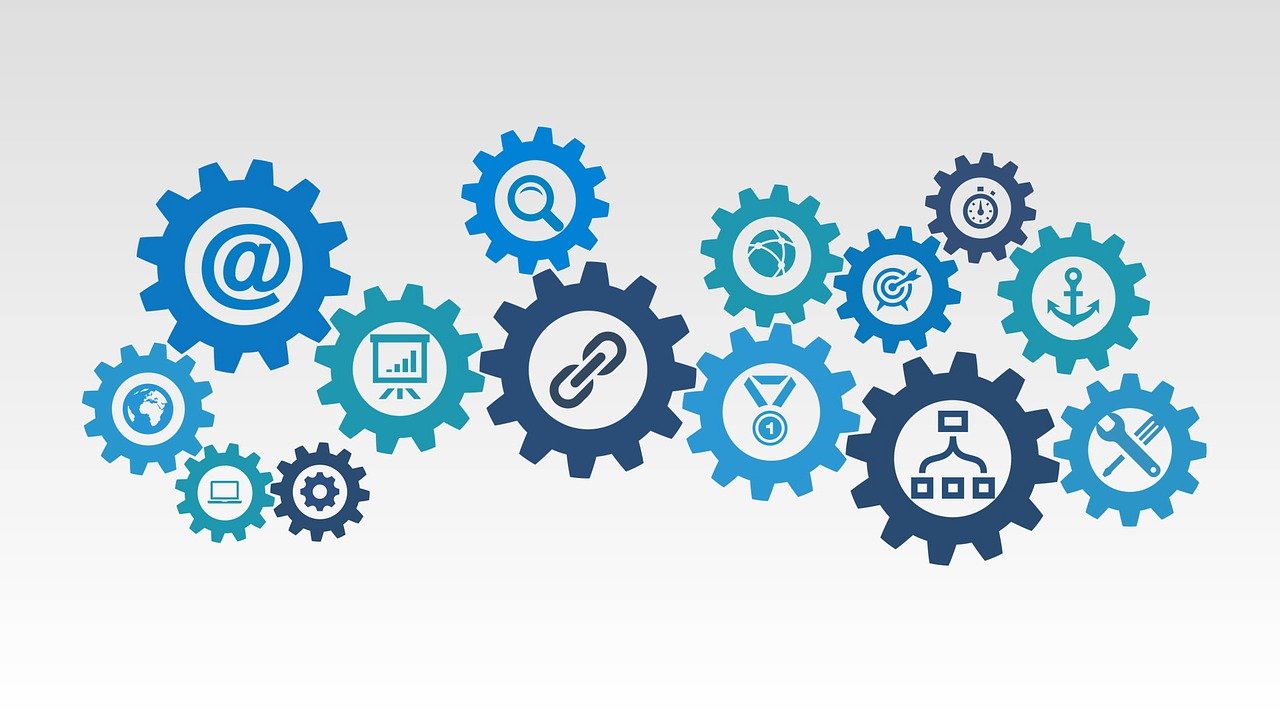 Agenda
2021-2027: monitoring committee – new features, suggested agenda points
2021-2027: selection criteria – main new requirements
1. 	2021-2027: monitoring committee
New features; suggested agenda points
Andreas von Busch
Regulatory references
The Common Provisions Regulation (CPR): incl. also the common provisions related to the MC - for the CPR Funds – with only a few Articles applicable also to Interreg programmes: Art. 8, 38-40, 44(6), 53(2), 72(1)+75, Annex III

The European code of conduct on partnership (ECCP) with requirements/recommendations of good practices as regards the partners selected, the rules of procedure, involvement of relevant partners in the preparation of calls for proposals and in monitoring and evaluation of programmes, use of the Funds to strengthen the institutional capacity of relevant partners. In accordance with Art. 8(4) CPR, the organisation and implementation of partnership shall be carried out in accordance with the ECCP that continues to apply to the CPR Funds.
Regulatory functions of the monitoring committee – Points to be discussed (1)
New Art. 75 Support of the work of the MC by the MA
2. 	2021-2027 Selection criteria
Andreas von Busch
Selection criteria – new features
Article 40(2): 
MC approves the methodology and criteria used for the selection of operations; 
At the request of the Commission, the methodology and criteria used for the selection of operations, including any changes thereto, shall be submitted to the Commission at least 15 working days prior to their submission to the monitoring committee
Article 73: 
Criteria and procedures which are non‑discriminatory, transparent, ensure accessibility to persons with disabilities, ensure gender equality, and take account of the Charter of Fundamental Rights, sustainable development principle and EU environment acquis
The criteria and procedures shall ensure that the operations to be selected are prioritised with a view to maximising the contribution of Union funding towards the achievement of the objectives of the programme

* Some features marked in green are not entirely new but were used in practice although not featuring in 2014-20 CPR or were somewhat modified)
Selection criteria – new features
Ensure that selected operations comply with the programme, including consistency with the relevant strategies, as well as provide an effective contribution to the SO;
operations which fall within the scope of an enabling condition to be consistent with the corresponding strategies;
operations to present the best relationship between the amount of support, the activities undertaken and the achievement of objectives;
financial sustainability of beneficiary to have the necessary financial resources and mechanisms to cover operation and maintenance costs;
EIA (or screening);
fall within the scope of the Fund concerned and are attributed to a type of intervention;
do not include activities which were part of an operation subject to relocation or which would constitute a transfer of a productive activity;
operations not directly affected by a reasoned opinion in respect of infringement;
climate proofing of investments in infrastructure with lifespan of at least 5 years;
Selection criteria – new features
For operations attributed a Seal of Excellence, or operations selected under a programme co‑funded by Horizon Europe, the managing authority may decide to grant support from the ERDF or the ESF+ directly
When OSI selected MA to inform COM within 1 month and provide all relevant information to COM
Recital 60: competitive or non‑competitive procedures allowed, provided that criteria used are non‑discriminatory, inclusive and transparent and the operations selected maximise the contribution of the Union funding and are in line with the horizontal principles + ensure the climate proofing of investments and prioritise operations that respect the ‘energy efficiency first’ principle
Thank you
6. Představení systému schvalování v IROP 2021 – 2027
Systém schvalování projektů v IROP
Sytém popisuje činnosti vykonávané od zaregistrování žádosti o podporu do MS2021+ po vydání právního aktu o poskytnutí podpory.

Je nastaven v souladu s:
Obecným nařízením 
Programovým dokumentem IROP (kritéria pro výběr akcí)
Metodickým pokynem Výzvy, hodnocení a výběr projektů v období 2021-2027 (dále jen „MP VHVP“) 
Metodickým pokynem pro využití integrovaných nástrojů a regionálních akčních plánů v programovém období 2021-2027 (dále jen „MP INRAP“)
Zkušenostmi z hodnocení 16 800 projektů v IROP 2014-2020
Nálezy NKÚ, Auditního orgánu, auditu Evropské komise a Evropského účetního dvora
Systém schvalování projektů v IROP
Je rozdělen do 3 fází:
 hodnocení projektů
 výběr projektů
 schvalování projektů

Hlavní cíl při hodnocení a výběru projektů:
 zajištění transparentnosti a jednoznačnosti hodnocení
 minimalizace administrativní a časové náročnosti hodnocení pro žadatele a implementační strukturu
 výběr kvalitních projektů
Fáze procesu schvalování žádostí o podporu v IROP
Charakter výzev v IROP
Průběžná výzva ≠ „klikačka“
Charakteristika průběžné výzvy dle kap. 4.1.3. MP VHVP:
Nesoutěžní výzva (projekty si nekonkurují)
Hodnotí se splnění nastaveného standardu
Hodnocení probíhá průběžně (ihned po podání žádosti o podporu) – viz další slide
V hodnocení se uplatňují tzv. aspekty kvality (3E,…)
Podpoření projektů splňujících nastavený standard, v pořadí v jakém byly podány 
„ŘO usilují o to, aby nedocházelo k situacím, kdy má výzva tzv. soutěžní charakter (alokace vyčerpána během krátké chvíle, podpora malého počtu žadatelů“ 
JAK?
Charakter výzev v IROP
Omezení převisu poptávky nad alokací: 
Kvalitní zmapování absorpční kapacity
Zvýšení počtu eliminačních kritérií 
Limity max. velikosti projektu
Zacílení zaměření výzev
Okamžik vyhlášení výzvy = okamžik zahájení příjmu žádostí
Územní zacílení v IROP (30% v IN; 1-2 % v KPSV+; 15% v RAP)

Stanovení dodatečného kritéria při stejném času podání
Nelze: Je v rozporu s kap. 4.1.3 MP VHVP „…dle pořadí, v jakém podali žádost o podporu…“
Kontrola přijatelnosti a formálních náležitostí
provádí Centrum pro regionální rozvoj České republiky
za využití externích expertů u specifických odborných oblastí
 uplatňuje se pravidlo „čtyř očí“
 podle sad kritérií:
formálních náležitostí
obecných kritérií přijatelnosti
specifických kritérií přijatelnosti

Hodnotitel se řídí:
Operačním manuálem IROP
Interními postupy Centra (vč. Kontrolních listů)
Příručkami pro práci v MS2021+
Kontrola přijatelnosti a formálních náležitostí
Kritéria:
obecná kritéria přijatelnosti a kritéria formálních náležitostí jsou společná pro všechny specifické cíle IROP
specifická kritéria přijatelnosti jsou určena pro jednotlivé specifické cíle nebo aktivity

Cílem:
kontrola nezbytných administrativních požadavků
posouzení věcných požadavků na projekt stanovených výzvou
naplnění konkrétních specifických cílů programu

Všechna kritéria jsou vylučovací a jsou vyhodnocována možnostmi:
Vyhověl/nevyhověl/nehodnoceno/nerelevantní
Kritéria formálních náležitostí jsou vždy napravitelná
Kritéria přijatelnosti mohou být napravitelná či nenapravitelná (podle charakteru kritéria)
Žadatel může být vyzván k doplnění žádosti o podporu maximálně 2x + oprava zjevných formálních chyb
Ex-ante analýza rizik
vykonávají pracovníci Centra u všech projektů, které prošly kontrolou přijatelnosti a formálních náležitostí
ověřuje se zejména:
hospodárnost a neefektivnost, 
realizovatelnost projektu po věcné a finanční stránce, 
ne/naplnění monitorovacích indikátorů, 
ne/dodržení pravidel pro veřejné zakázky,
ne/způsobilé výdaje,
podvody,
riziko nedosažení výstupů a realizace projektu v předloženém harmonogramu,
riziko nesouladu realizace s podmínkami a s dalšími závaznými postupy, 
riziko dvojího financování,
riziko v nezajištění udržitelnosti projektu,
riziko nedovolené veřejné podpory.
výše uvedená rizika mohou být doplněna o další rizika, pokud jsou identifikována při přípravě výzev (podle specifik podporované aktivity)
Ex-ante kontrola
provádí se u projektů vybraných na základě ex-ante analýzy rizik
 provede Centrum s ohledem na rizika formou:
administrativního ověření 
veřejnosprávní kontrolou
 na základě zjištění jsou identifikovány nezpůsobilé/nepřímé výdaje a:
nad 100 tis./5% objemu = ponížení dotace před vydáním RoPD
do 100 tis./5% objemu = neponižování dotace, ale informace žadateli o jejich existenci a krácení ŽoP
Výběr projektů
Centrum vypracovává a předává na ŘO: 
 Seznam hodnocených projektů doporučených k poskytnutí dotace
 Seznam hodnocených projektů nedoporučených k poskytnutí dotace
 Seznam nehodnocených projektů
Využití: případě výrazného převisu podaných projektů nad alokaci výzvy
Vždy v rozlišení seznamů na individuální a integrované projekty 
V Seznamech jsou projekty seřazené dle data a času podání žádosti o podporu v MS2021+
[Speaker Notes: Datem a časem podání žádosti o podporu se myslí datum a čas přidělení stavu PP20 Žádost o podporu zaregistrována.]
Výběr projektů
Ze schvalování ŘO IROP se pořizuje zápis, jehož přílohou je: 
 Seznam projektů schválených k poskytnutí dotace (včetně projektů schválených s výhradou)
 Seznam projektů neschválených k poskytnutí dotace
 Seznam náhradních projektů
Vždy v rozlišení seznamu na individuální a integrované projekty 
Seznamy schválených projektů jsou pravidelně zveřejňovány na webu IROP (transparentnost)

Vedení ŘO IROP 
nezasahuje do hodnocení projektů ani do jejich pořadí (s výjimkou přezkumného řízení)
prověřuje, zda suma dotací pro schválené projekty nepřesahuje alokaci výzvy 
v případě integrovaných projektů prověřuje, zda nepřesahuje disponibilní alokaci nositele integrované strategie ITI / MAS
Žádost o přezkum výsledku hodnocení
Každý žadatel může podat žádost o přezkum rozhodnutí proti:
 výsledku kontroly přijatelnosti a formálních náležitostí
 výsledku výběru
Žádost o přezkum podává žadatel prostřednictvím MS2021+
K přezkumu hodnocení jsou na ŘO IROP ustanoveny přezkumné komise
Přezkumná komise rozhoduje nadpoloviční většinou všech přítomných členů
Podle zkušeností z IROP 2014+ půjde o velmi využívaný nástroj:
v IROP 2014+ podáno celkem 828 žádostí o přezkum (k 30. 6. 2022)
268 případů vráceno přezkumnou komisí k opravnému hodnocení
pozitiva – nástroj obrany žadatelů proti výsledku hodnocení, sjednocení přístupu v hodnocení
negativa – vysoká administrativní zátěž na straně ŘO IROP
Integrované nástroje a hlavní rozdíly proti individuálním projektům
Žadatelé budou podávat žádosti o podporu přímo do výzev ŘO IROP.
ŘO IROP bude vyhlašovat výzvy zvlášť pro jednotlivé integrované nástroje:
integrované územní investice (dále jen „ITI“)
komunitně vedený místní rozvoj (dále jen „CLLD“)
Do výzev pro integrované projekty mohou být předloženy jen projekty, které jsou v souladu s příslušnou integrovanou strategií ITI/CLLD (dále jen ISg ITI / SCLLD).
nositelé ITI vyhlašují výzvy pro sběr projektových záměrů do seznamu projektů integrované strategie a poté mohou případně ještě vyhlašovat výzvy s úpravou konkrétních parametrů pro projektové záměry na jednotlivé oblasti
nositelé MAS vyhlašují výzvy pro sběr projektových záměrů
Posouzení souladu projektu probíhá na úrovni nositele ITI / nositele MAS v souladu s MP INRAP.
Kladné vyjádření řídicího výboru ITI / MAS o souladu projektového záměru s ISg ITI / SCLLD je povinnou přílohou žádosti o podporu.
Dále pak hodnotí projekt Centrum.
Doplnění verze předložené na 0. MV IROP
V kapitole 2.1 Kritéria přijatelnosti a formálních náležitostí bylo upřesněno, v jakém dokumentu jsou uvedena kritéria přijatelnosti a formálních náležitostí (ve Specifických pravidlech pro žadatele a příjemce).
V kapitole 2.1 Kontrola přijatelnosti a formálních náležitostí bylo doplněno v souladu s připomínkou, že Operačním manuálem IROP, Příručkou pro práci v MS2021+ a Interními postupy Centra se řídí interní hodnotitel a expert. 
V kapitole 2.2 Ex-ante analýza rizik bylo z důvodu nadbytečnosti ze seznamu hodnocených rizik odstraněno riziko provádění změn v projektu a bylo upřesněno, v jakém dokumentu jsou kritéria ex-ante analýzy rizik uvedena (v Obecných pravidlech pro žadatele a příjemce). 
V kapitole 2.3 Ex-ante kontrola projektu byla odstraněna v souladu s postupy v Operačním manuálu IROP monitorovací návštěva. Ex-ante kontrolu provede Centrum s ohledem na rizika formou administrativního ověření nebo formou veřejnosprávní kontroly.
Doplnění verze předložené na 0. MV IROP
V kapitole 2.4 Výběr projektů na základě dotazů a připomínek byly přesunuty a doplněny informace tak, aby bylo zřejmé:
jak vzniká Seznam hodnocených projektů (doporučených či nedoporučených k poskytnutí dotace) a Seznam nehodnocených projektů. 
že při schvalování projektů vedení ŘO IROP nezasahuje do hodnocení projektů, ani do jejich pořadí 
že na seznamech jsou projekty řazeny podle data a času podání žádosti o podporu v MS2021+ 
V kapitole 3 Integrované nástroje a hlavní rozdíly proti individuálním projektům byla upravena formulace ke kladnému vyjádření řídícího výboru ITI / MAS. Nejedná se o nenapravitelné kritérium přijatelnosti. Uvedená příloha je povinnou přílohou žádosti, bude se tedy kontrolovat v kritériu formálních náležitostí Jsou doloženy všechny povinné přílohy a splňují náležitosti požadované v dokumentaci k výzvě. Kritéria formálních náležitostí jsou vždy napravitelná.
7. Obecná kritéria přijatelnosti a formálních náležitostí; Specifická kritéria přijatelnosti
Hodnotící kritéria IROP
Obecná kritéria přijatelnosti a formálních náležitostí jsou společná pro všechny aktivity (výzvy) IROP 2021 – 2027
Specifická kritéria přijatelnosti jsou členěna podle jednotlivých specifických cílů a aktivit; všechna byla diskutována během podzimu 2021 na příslušných tematických pracovních týmech IROP
Všechna kritéria jsou k dispozici v podkladech; na následujících snímcích jsou uvedena všechna obecná kritéria přijatelnosti a formálních náležitostí a vybraná specifická kritéria přijatelnosti
Všechna kritéria byla společně se Systémem hodnocení IROP zaslána k připomínkám členům Monitorovacího výboru dne 4. 1. 2022, termín pro zasílání připomínek byl stanoven na 18. 1. 2022, všechny připomínky byly vypořádány, případně znovu projednány na pracovních týmech
Výsledná kritéria jsou nyní předkládána členům 1. Monitorovacího výboru k projednání a schválení (po jednotlivých specifických cílech; v případě specifického cíle 5.1 (CLLD) po jednotlivých aktivitách)
Obecná kritéria přijatelnosti
Kritéria formálních náležitostí
Specifická kritéria přijatelnosti pro SC 1.1 – eGovernment
Specifická kritéria přijatelnosti pro SC 2.1 – Integrovaný záchranný systém
Aktivita Pořízení materiálně-technického vybavení a vytvoření hmotných podmínek pro ZS IZS
Specifická kritéria přijatelnosti pro SC 2.2 – Zelená infrastruktura
Specifická kritéria přijatelnosti pro SC 6.1 – Regionální doprava a mobilita
Aktivita NÍZKOEMISNÍ A BEZEMISNÍ VOZIDLA PRO VEŘEJNOU DOPRAVU
Aktivita TELEMATIKA PRO VEŘEJNOU DOPRAVU
Aktivita MULTIMODÁLNÍ OSOBNÍ DOPRAVA
Aktivita INFRASTRUKTURA PRO BEZPEČNOU NEMOTOROVOU DOPRAVU
Specifická kritéria přijatelnosti pro SC 3.1 – Silnice
Specifická kritéria přijatelnosti pro SC 4.1 – Školství aktivita MATEŘSKÉ ŠKOLY
Aktivita ZÁKLADNÍ ŠKOLY
Aktivita STŘEDNÍ A VYŠŠÍ ODBORNÉ ŠKOLY, KONZERVATOŘE
Aktivita Školská poradenská zařízení, vzdělávání ve školách a třídách zřízených dle § 16 odst. 9 školského zákona a střediska výchovné péče
Aktivita ZÁJMOVÉ A NEFORMÁLNÍ VZDĚLÁVÁNÍ A CELOŽIVOTNÍ UČENÍ
Specifická kritéria přijatelnosti pro SC 4.2 – aktivita DEINSTITUCIONALIZACE SOCIÁLNÍCH SLUŽEB
aktivita – INFRASTRUKTURA SOCIÁLNÍCH SLUŽEB
aktivita SOCIÁLNÍ BYDLENÍ
Specifická kritéria přijatelnosti pro SC 4.3 – Zdravotnictví aktivita VZNIK A MODERNIZACE SÍTĚ URGENTNÍCH PŘÍJMŮ
aktivita INTEGROVANÁ PÉČE, INTEGRACE ZDRAVOTNÍCH A SOCIÁLNÍCH SLUŽEB
Specifická kritéria přijatelnosti pro SC 4.4 – Kulturní dědictví a cestovní ruchaktivita VEŘEJNÁ INFRASTRUKTURU UDRŽITELNÉHO CESTOVNÍHO RUCHU
Aktivita PAMÁTKY
Aktivita MUZEA
Aktivita KNIHOVNY
Specifická kritéria přijatelnosti pro integrované projekty ITI
všechna kritéria jsou totožná jako pro individuální projekty
výjimkou je pouze SC 4.4 v aktivitě Památky, kde je pro ITI vytvořeno vlastní kritérium
Specifická kritéria přijatelnosti pro integrované projekty ITI SC 4.4
Specifická kritéria přijatelnosti pro integrované projekty CLLD
kritéria pro CLLD jsou nastavena v souladu s platnou legislativou a cíli dané politiky a zároveň co nejvíce akcentují podněty z území
Specifická kritéria přijatelnosti pro SC 5.1 
Podpora jednotek sboru dobrovolných hasičů (II, III, V) 
Aktivita pořízení materiálně technického vybavení
Specifická kritéria přijatelnosti pro SC 5.1 
Podpora jednotek sboru dobrovolných hasičů (II, III, V) 
Umělé vodní požární nádrže
Specifická kritéria přijatelnosti pro SC 5.1 
Veřejná prostranství
Specifická kritéria přijatelnosti pro SC 5.1 
Veřejná prostranství
Specifická kritéria přijatelnosti pro SC 5.1 
Mateřské školy a dětské skupiny
Specifická kritéria přijatelnosti pro SC 5.1 
Základní školy a učebny neúplných škol
Specifická kritéria přijatelnosti pro SC 5.1 
Sociální služby
Specifická kritéria přijatelnosti pro SC 5.1 
Památky
Specifická kritéria přijatelnosti pro SC 5.1 
Muzea
Specifická kritéria přijatelnosti pro SC 5.1 
Knihovny
Specifická kritéria přijatelnosti pro SC 5.1 CESTOVNÍ RUCH
Specifická kritéria přijatelnosti pro SC 5.1 
DOPRAVA
Infrastruktura pro bezpečnou nemotorovou dopravu
Cyklodoprava
8. Harmonogramu výzev IROP 2021 – 2027 na rok 2022
Členění výzev
Nejsou tzv. podvýzvy v MS2021+ – výzvy MAS/ITI
Kategorie regionů
Více rozvinuté regiony - VRR
Méně rozvinuté regiony - MRR
Přechodové regiony - PR
Pro MAS a ITI – společné výzvy pro MRR a PR
Individuální projekty 
výzvy dle kategorií regionů
Celonárodní projekty – např. eGov – jedna výzva pro všechny KR
RAP – zvlášť dle KR
Koordinovaný přístup k sociálnímu vyloučení 2021+ (sub-alokace na výzvách na sociální bydlení a sociální služby)
Proces tvorby Harmonogramu výzev
Dílčí HMG výzev projednány na jednotlivých pracovních týmech IROP 2021 – 2027

HMG výzev IROP 2021 – 2027 na rok 2022 je součástí podkladových materiálů

Při tvorbě zohledněny zejména tyto faktory:
Nutnost plnění pravidla n+3
Absorpční kapacita
Administrativní kapacita – Řídicí orgán IROP; Centrum pro regionální rozvoj
Nejprve individuální výzvy, následně integrované výzvy (ITI, CLLD)
REACT-EU – zdravotnictví a integrovaný záchranný systém, mnoho projektů stále v realizaci až do konce 2023
Limity čerpání N+3
Harmonogram výzev 2022 – pořadí témat
Červenec 2022: Knihovny

Srpen 2022: Kybernetická bezpečnost, Mateřské školy, eGovernment, IZS – ZZS

Září 2022: Sociální služby, Knihovny (ITI), IZS – MV, Mateřské školy (ITI), Silnice II. třídy, Základní školy, Sociální bydlení, Vozidla pro veřejnou dopravu, eGovernment a kybernetická bezpečnost (ITI)

Říjen 2022: Sociální služby (ITI), Následná péče, Muzea, Cyklostezky, Základní školy (ITI), Sociální bydlení (ITI), Vozidla pro veřejnou dopravu (ITI), Bezpečnost dopravy, Střední školy, Neveřejné sítě veřejné správy, Vzdělávání (CLLD), Sociální služby (CLLD)
Harmonogram výzev 2022 – pořadí témat
Listopad 2022: Muzea (ITI), Památky, Bezpečnost dopravy (ITI), Telematika, Psychiatrie, Hasiči (CLLD)

Prosinec 2022: Památky (ITI), Zelená infrastruktura, Cyklostezky (ITI), Telematika (ITI), Terminály, Kultura (CLLD)

CELKEM 2022: 70 výzev za 90 mld. Kč z EFRR

V roce 2023: cca 39 výzev za 23 mld. Kč z EFRR (paliativní péče, standardizace územních plánů, eHealth, zelená infrastruktura (ITI a CLLD), další vzdělávání, veřejné zdraví, infekční kliniky, cestovní ruch, urgentní příjmy, onkologie, stanice pro veřejnou dopravu, vozidla (Praha)
9. Různé
Termín podzimního MV IROP
12. října 2022  - Židlochovice
10. Závěry